Физкультурно-оздоровительная работа с детьми  в
группе №9 «Солнышки»
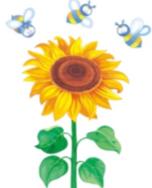 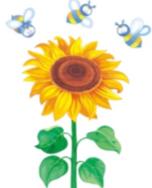 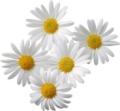 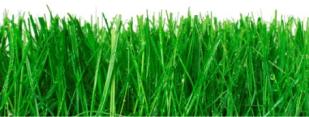 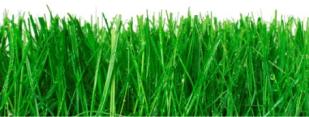 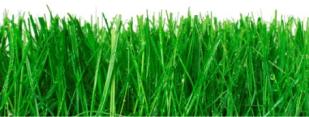 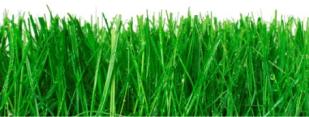 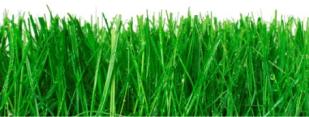 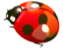 Цель и задачи
Цель: обеспечение комплексной оздоровительной работы с детьми, сохранности их физического и психического здоровья.
Задачи:
       - оказывать профилактическую, оздоровительную, социально - педагогическую поддержку детей на основании анализа и диагностики физического развития каждого ребенка, на основании осмотра детей и рекомендацией врачей- специалистов.
          -  разработка оптимальных моделей режима дня и двигательной деятельности, организацию лечебно-оздоровительных мероприятий с учетом всех видов деятельности детей в образовательном учреждении в течение дня.
          - воспитывать потребность в здоровом образе жизни; 
потребность в физических упражнениях и играх;
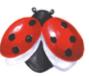 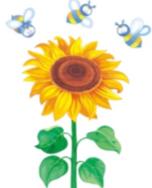 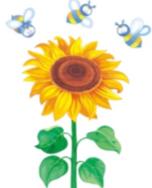 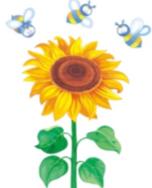 Гимнастика после сна,
Дыхательная гимнастика
Профилактика плоскостопия
Утренняя гимнастика,
Дозированная ходьба
Активный отдых
(досуги, праздники,
дни здоровья)
Формы 
физкультурно  - оздоровительной 
работы
Физкультурные 
занятия в зале и на воздухе
Плавание
Закаливание
Подвижные игры 
и упражнения 
на прогулке
Физминутки,
Самомассаж,
Пальчиковая гимнастика
Гимнастика для глаз
Корригирующая 
гимнастика
3
Очень любят дети делать игровой массаж  массажными мячиками. С ними мы выполняем игровой массаж, самомассаж всего тела, спины, рук, ног. Дети делают его с удовольствием, это доставляет им радость, удовольствие. Мы составили картотеку игр с массажными мячиками и используем ее в своей работе.
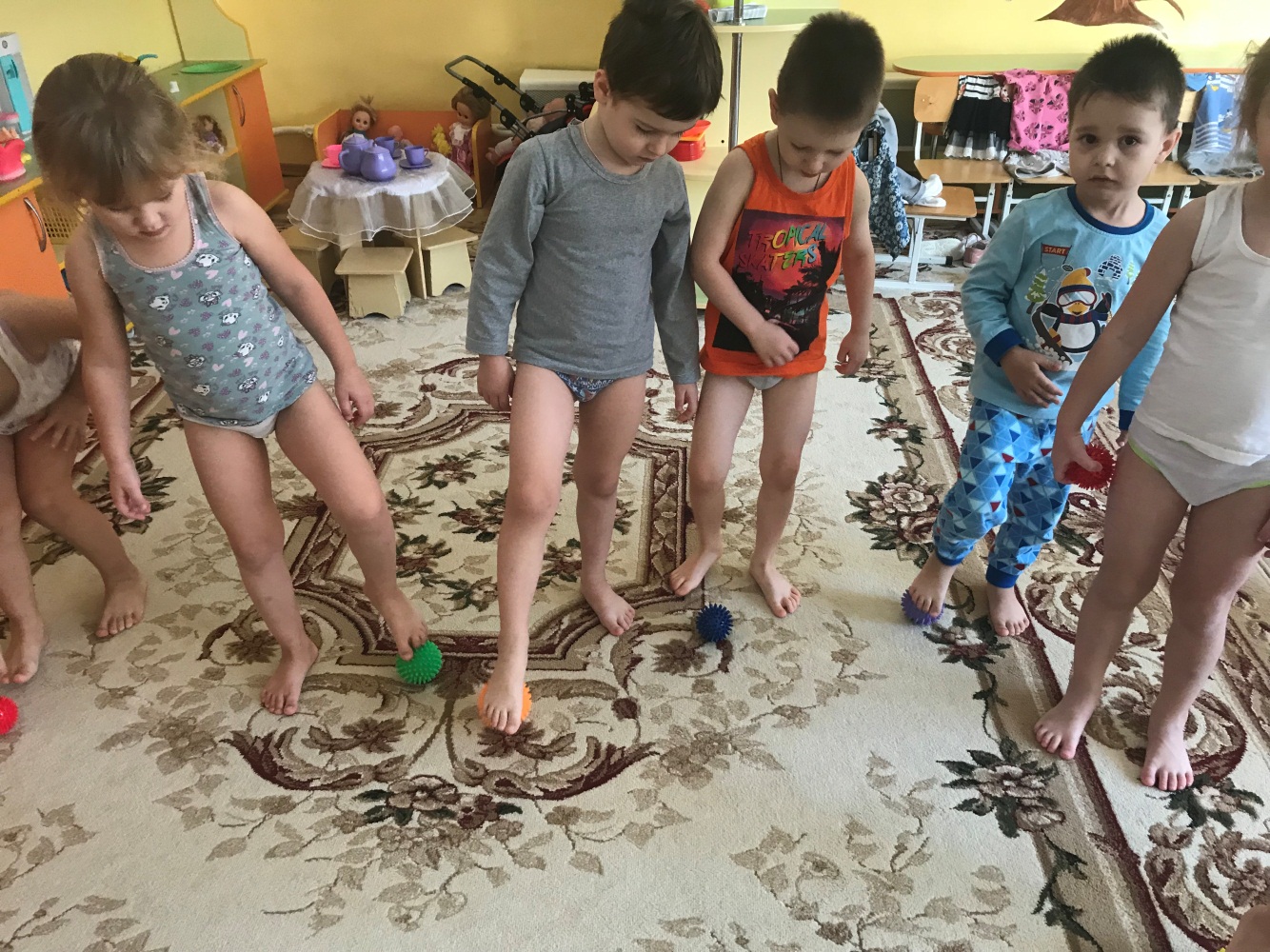 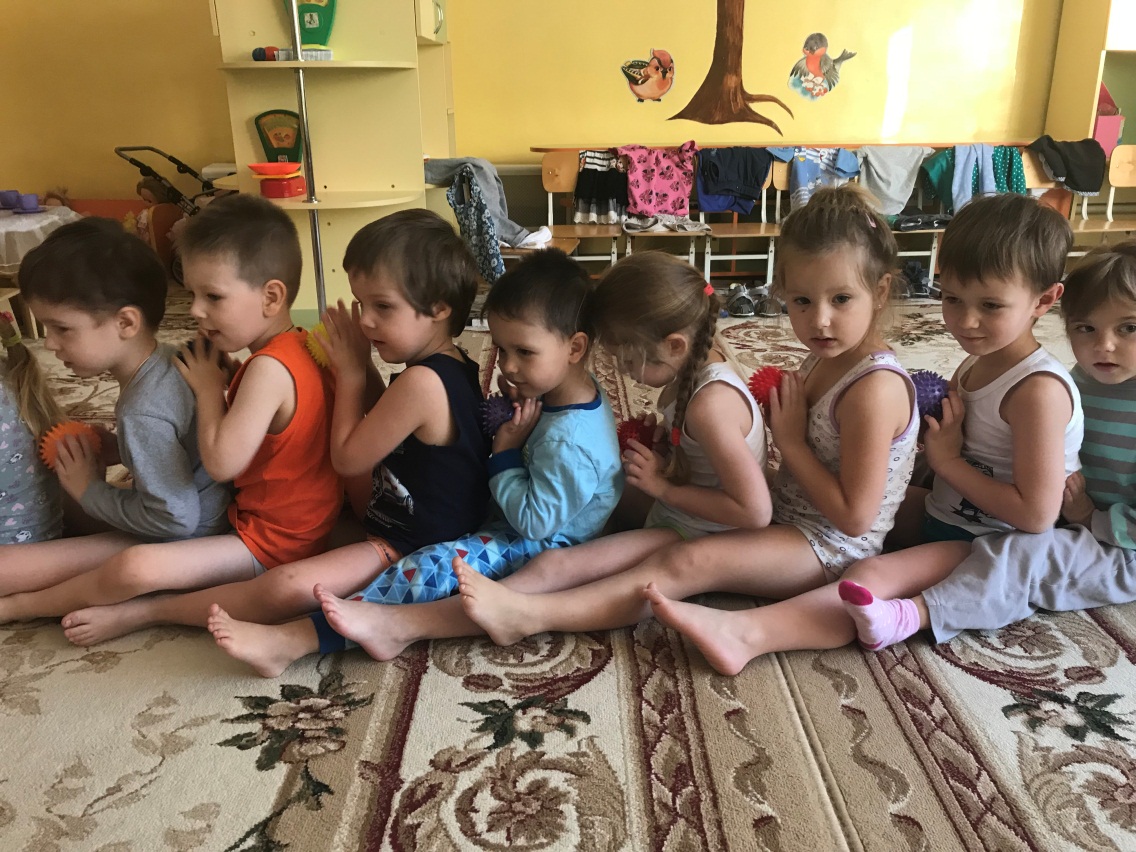 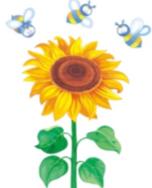 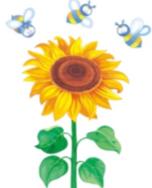 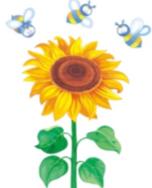 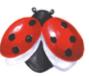 Для профилактики плоскостопия используем босохождение, массажные коврики для ног, хождение по гимнастическим палкам.
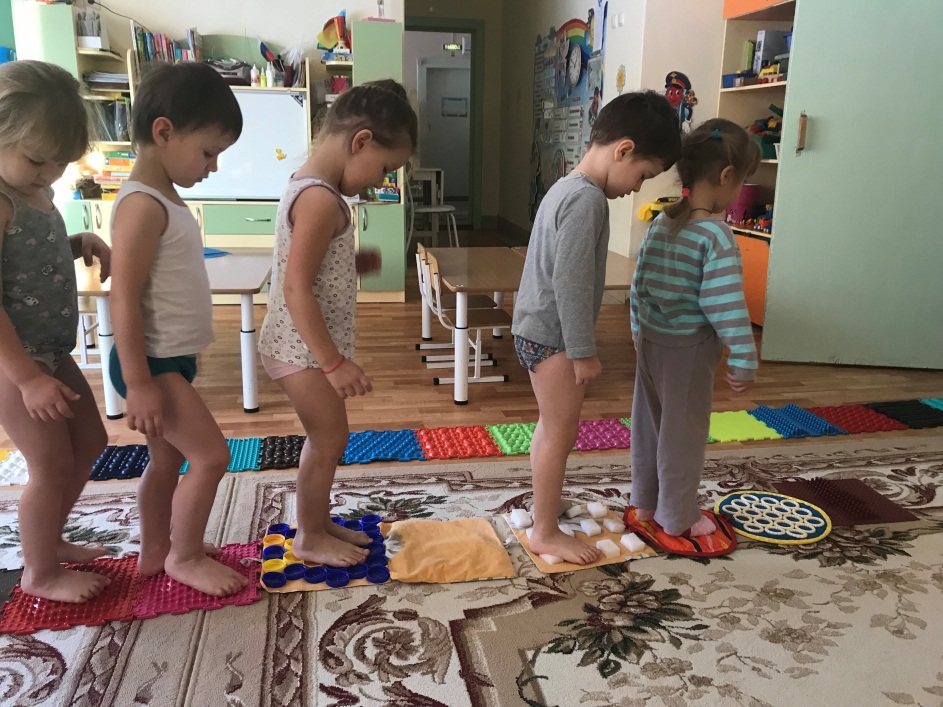 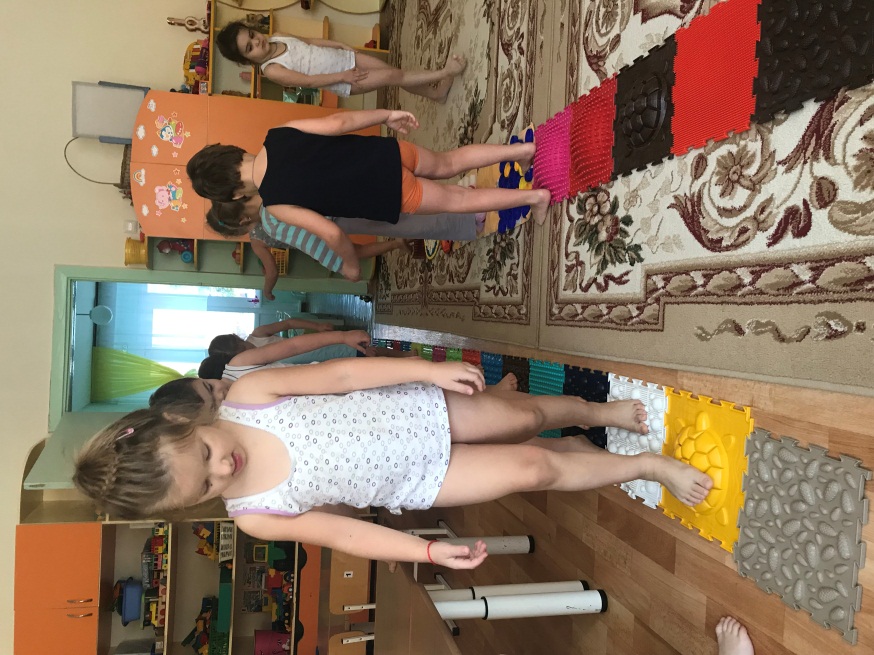 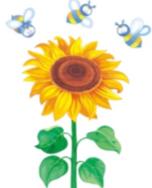 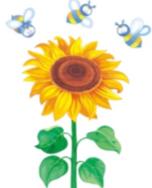 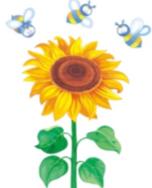 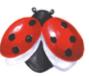 Для укрепления мышц спины и шеи ,формированию правильной осанки способствуют упражнения у стены, хождение с грузом на голове « Пронеси – не урони»
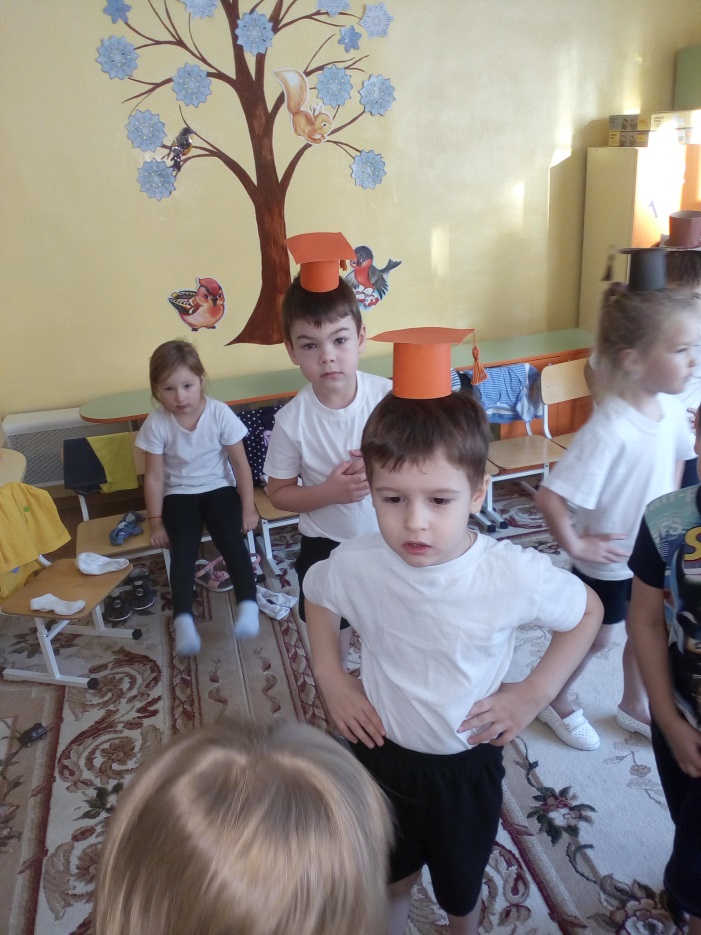 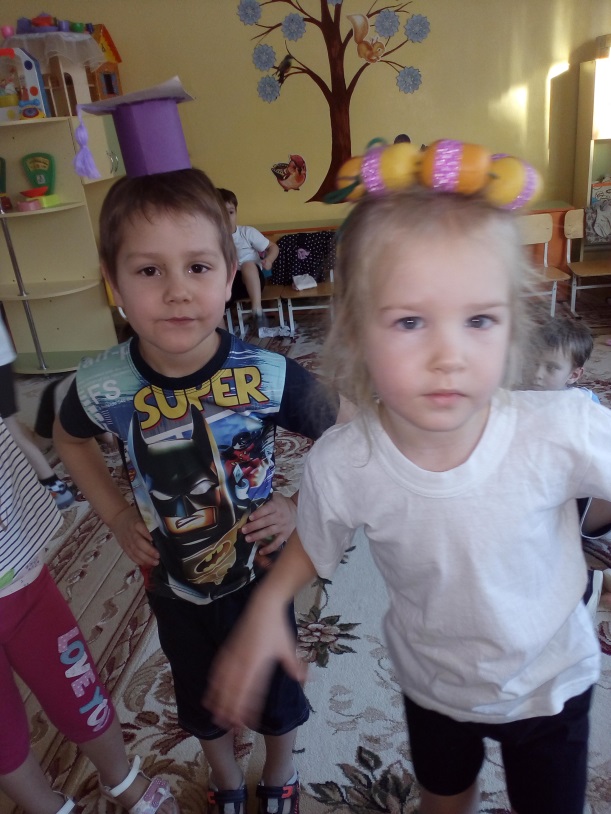 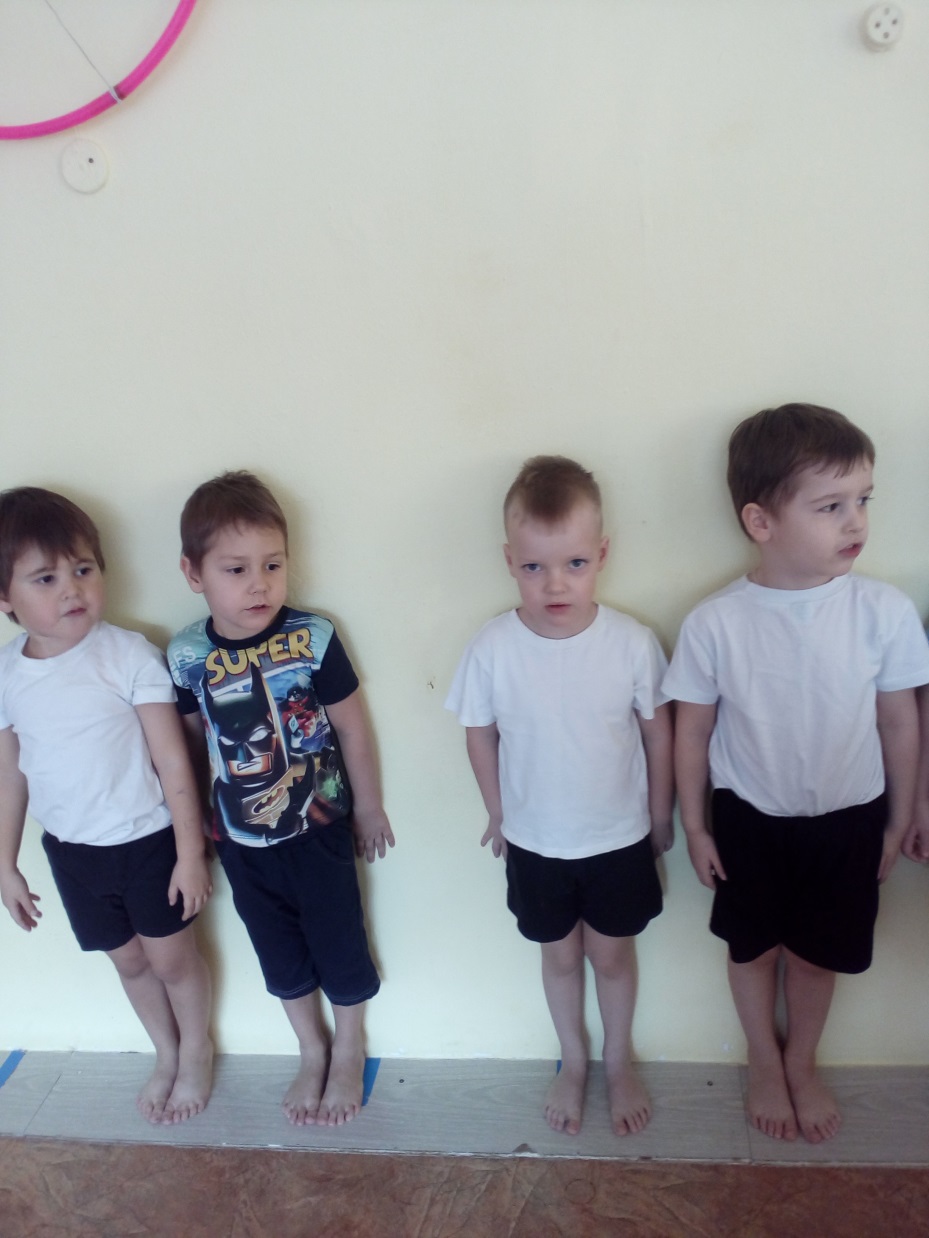 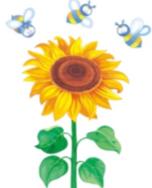 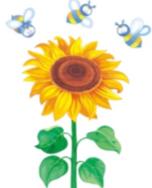 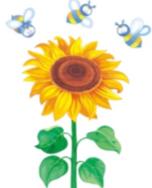 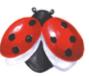 Для профилактики  нарушения осанки в нашей группе мы придерживаемся следующих правил:
мебель подбираем по росту ребенка,
соблюдаем ортопедический режим,
следим за осанкой детей во время всех видов деятельности,
-   соблюдаем двигательный режим,
2 раза в неделю проводим корригирующую гимнастику
- применяем нетрадиционное физкультурное оборудование в играх, упражнениях, свободной и совместной деятельности.
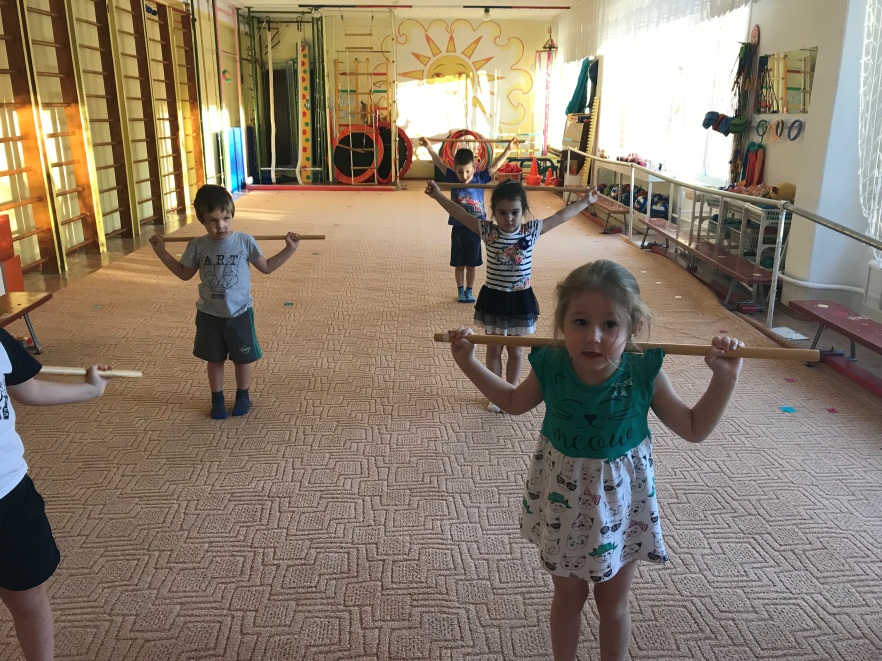 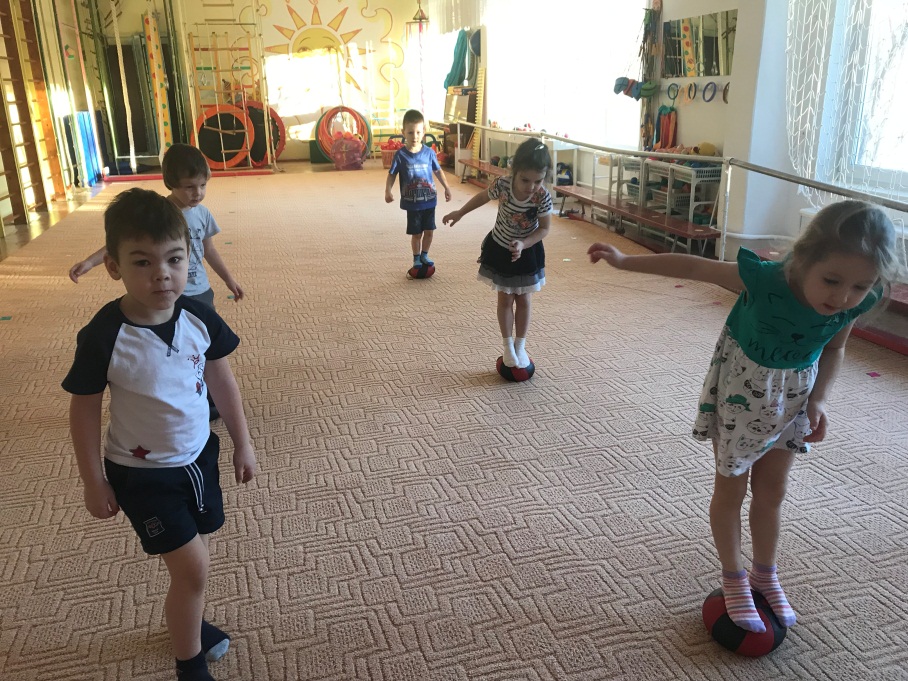 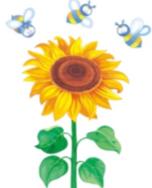 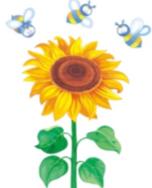 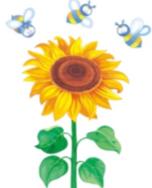 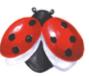 Особое внимание уделяем работе с родителями:
Используем следующие формы работы:
Мастер – класс по изготовлению и использованию нетрадиционного физоборудования
Наглядная информация по санпросветработе
Консультации  и беседы по профилактике нарушения осанки, плоскостопия, укрепления мышц спины и шеи, закаливании.
Папки - передвижки о здоровом питании, пользе овощей и фруктов.
Папки передвижки «Подвижные игры и упражнения»  по разным сезонам.
 Подборка и изготовление картотек: «Физминутки», «Игры с массажным мячом», «Упражнения на модульных ковриках Ортодон»
Изготовление родителями дорожек с различными ребристыми поверхностями для босохождения, шапочек для упражнений «Пронеси – не урони», способствующих укреплению мышц шеи и спины, формированию правильной осанки.
По инициативе родителей и на их средства были приобретены массажные коврики «Ортодон», массажные мячи для каждого ребенка.
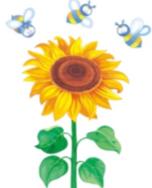 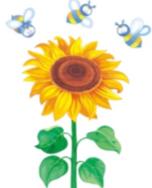 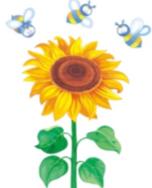 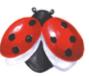 Для организации полноценной работы по оздоровлению детей в своей работе мы взаимодействуем:
                                 - С врачом ортопедом
                                   - С медицинскими                                                                                                                                 работниками ДОУ
С инструктором по физической культуре
- Инструктором по плаванию
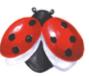 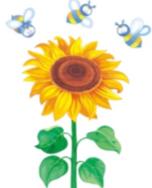 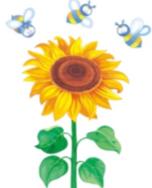 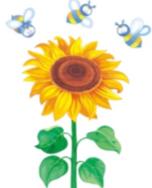 Спасибо  
              за        
       внимание!